COURSE IMPORT
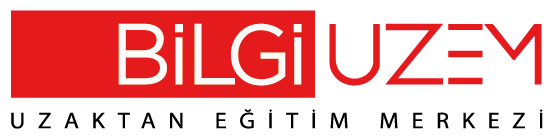 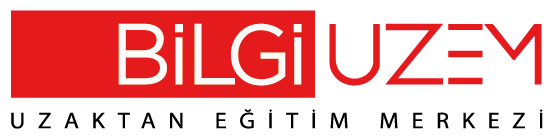 To import the backup file into the course, click on the ‘Course reuse' button shown in the image.
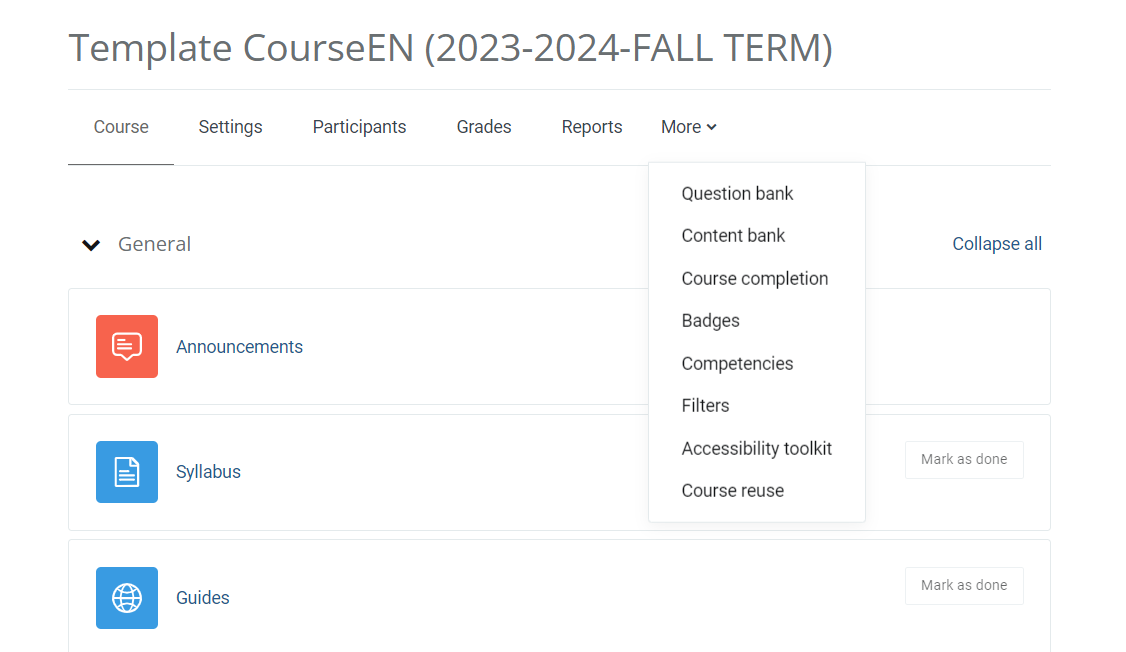 lms.support.bilgi.edu.tr
lms.support.bilgi.edu.tr
uzem.bilgi.edu.tr
"After clicking on the 'Import' tab, select the 'Restore' section."
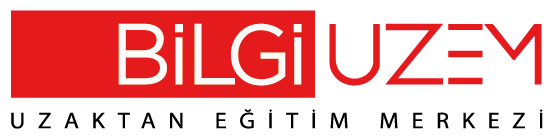 After clicking on the 'Import' tab, select the 'Restore' section.
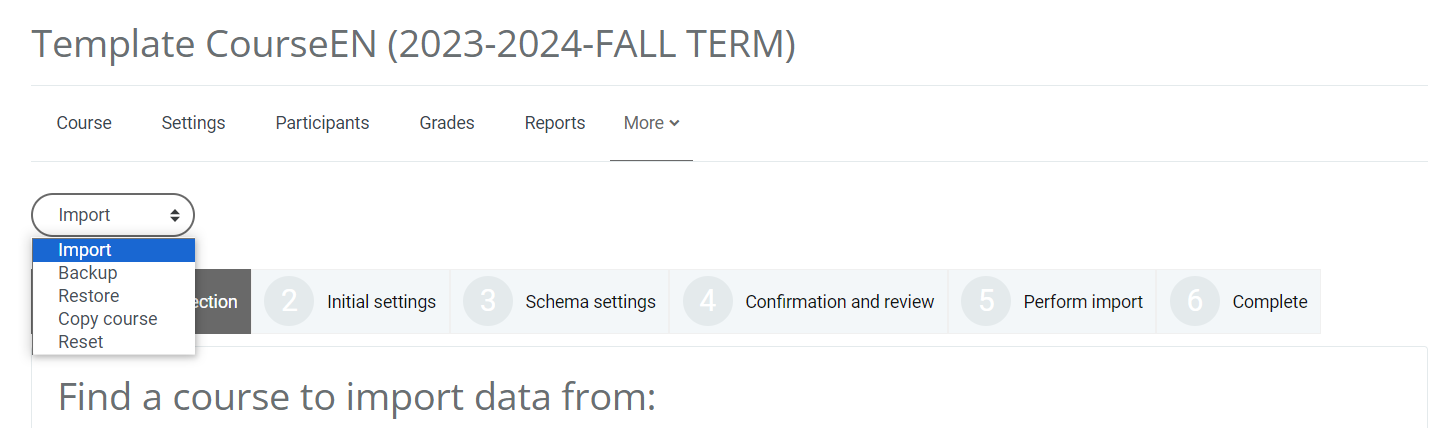 lms.support.bilgi.edu.tr
lms.support.bilgi.edu.tr
uzem.bilgi.edu.tr
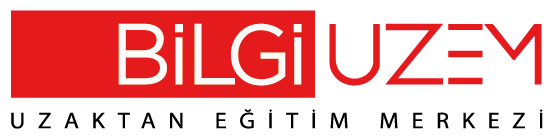 Upload the export file that you have on your computer to this area and click the 'Restore' button.
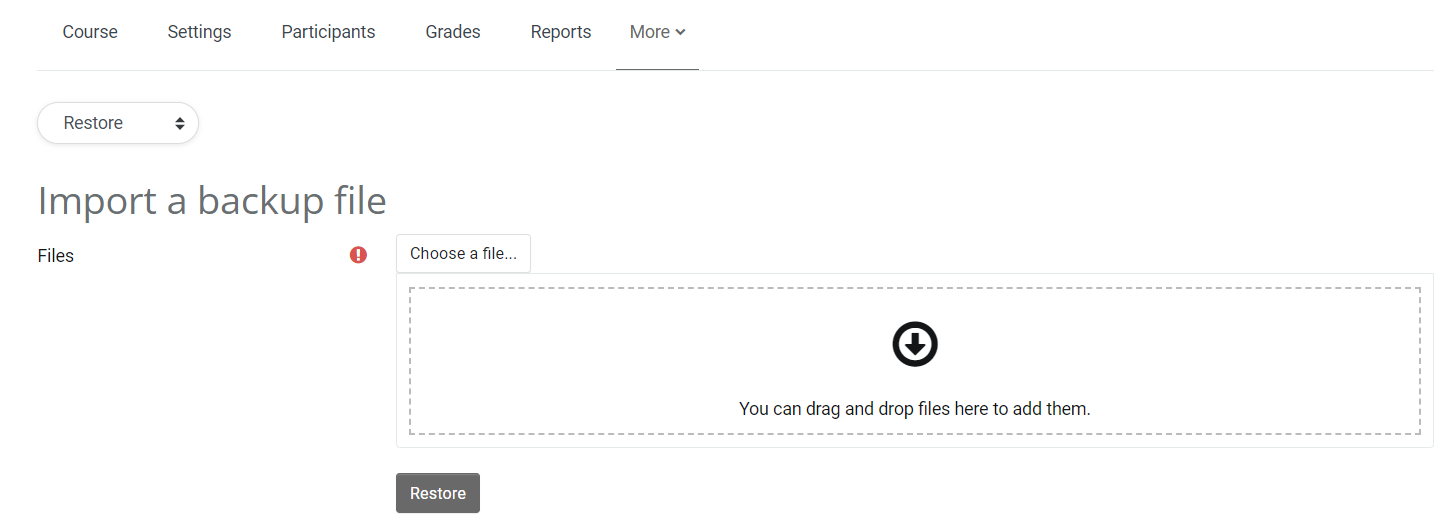 lms.support.bilgi.edu.tr
lms.support.bilgi.edu.tr
uzem.bilgi.edu.tr
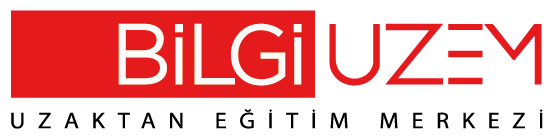 You will see the information about the export file, continue the process by clicking the 'Continue' button at the bottom of the page.
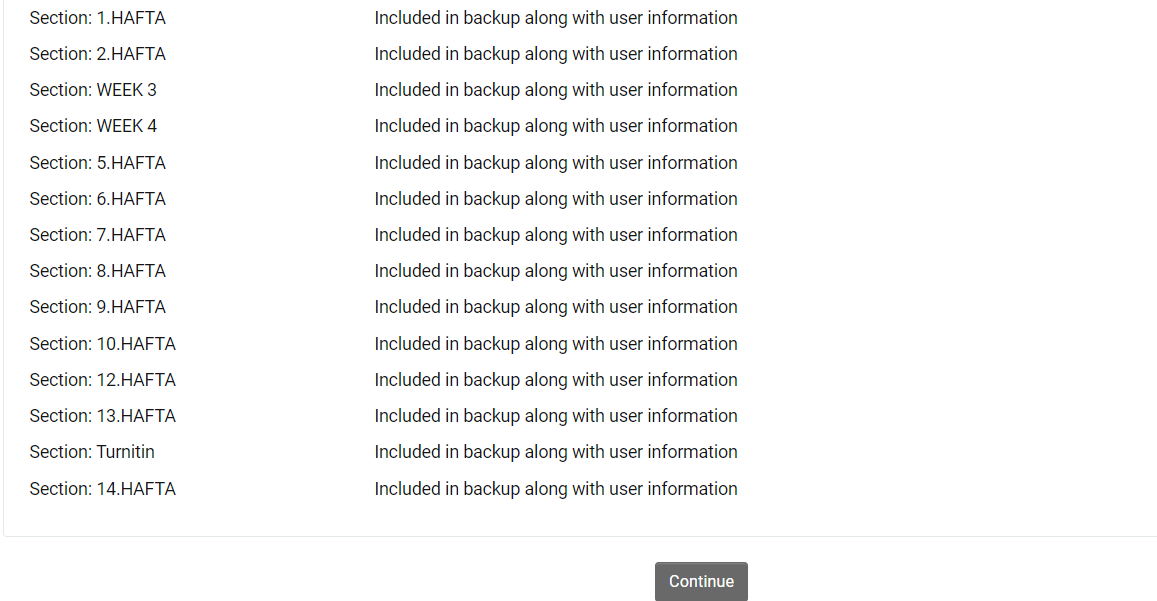 lms.support.bilgi.edu.tr
lms.support.bilgi.edu.tr
uzem.bilgi.edu.tr
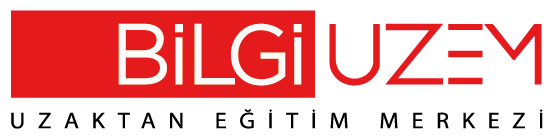 In the 'Restore this course' section, select 'Merge the backup course into this course' and continue by clicking the 'Next' button in this section.
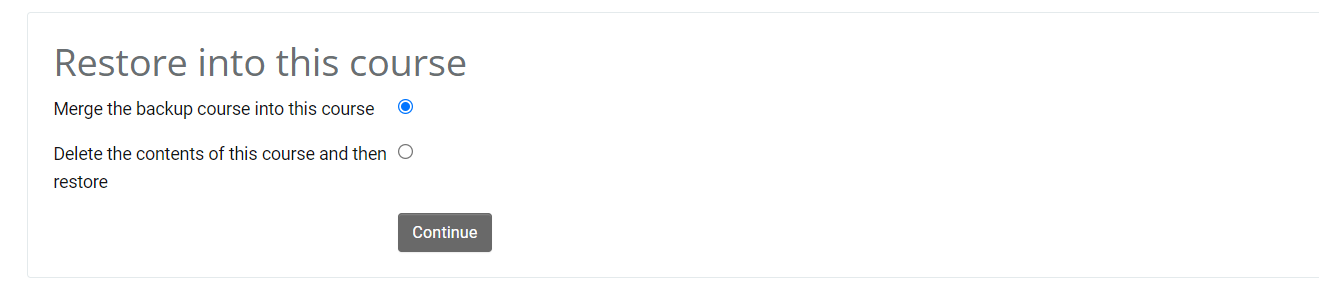 lms.support.bilgi.edu.tr
lms.support.bilgi.edu.tr
uzem.bilgi.edu.tr
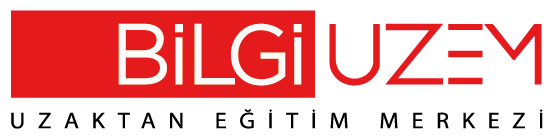 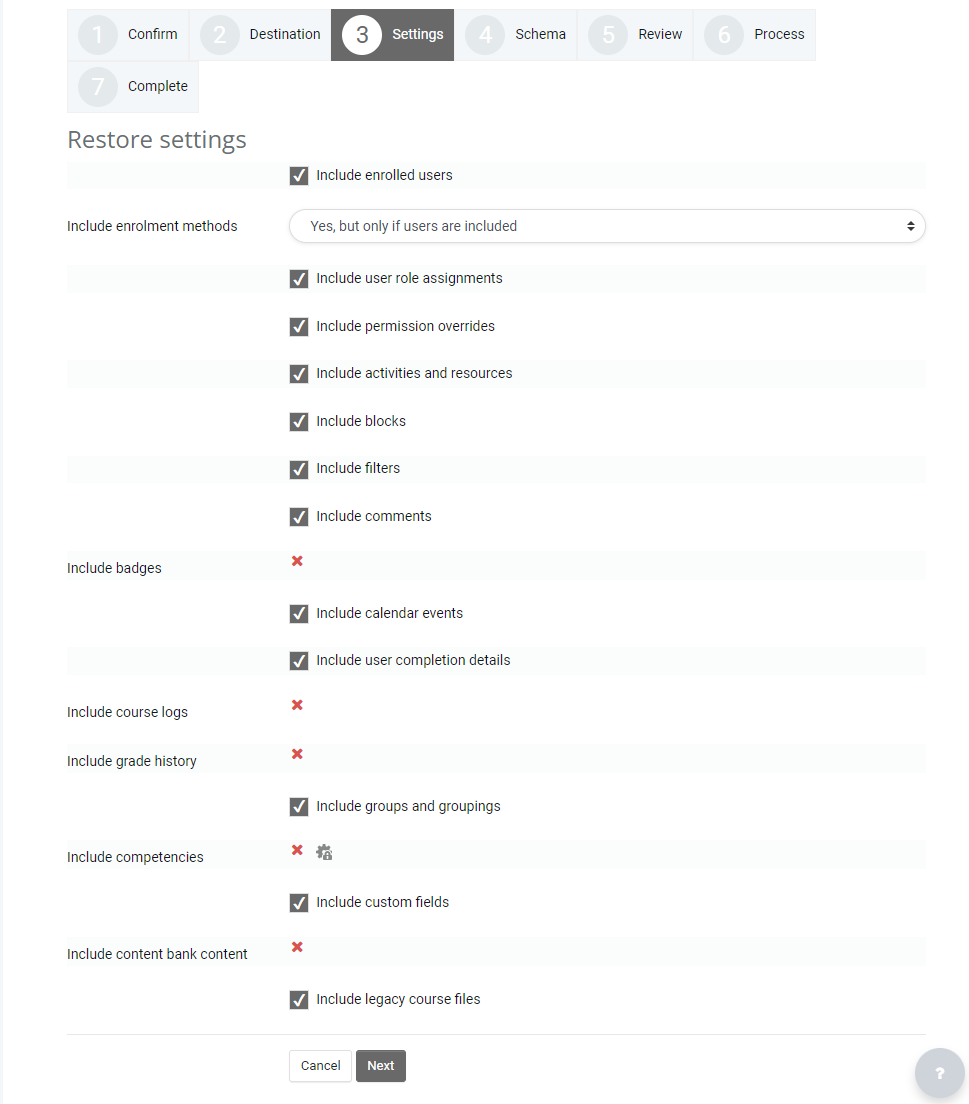 In the next step, make sure all the checkboxes are marked and click the 'Next' button.
lms.support.bilgi.edu.tr
lms.support.bilgi.edu.tr
uzem.bilgi.edu.tr
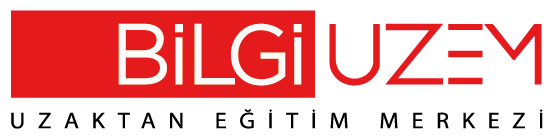 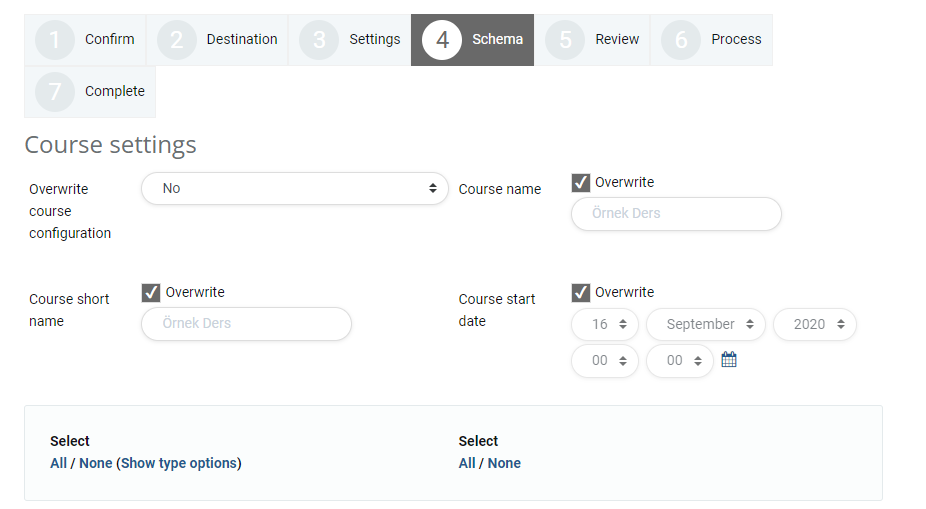 After reviewing the course contents, scroll down to the bottom of the page and click the 'Next' button.
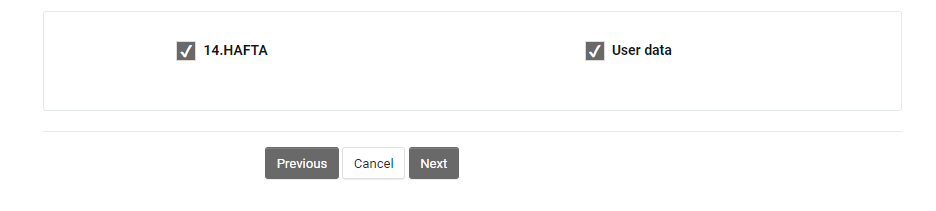 lms.support.bilgi.edu.tr
lms.support.bilgi.edu.tr
uzem.bilgi.edu.tr
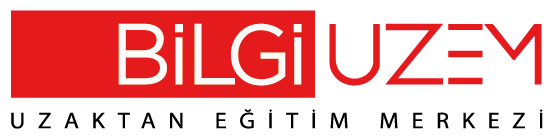 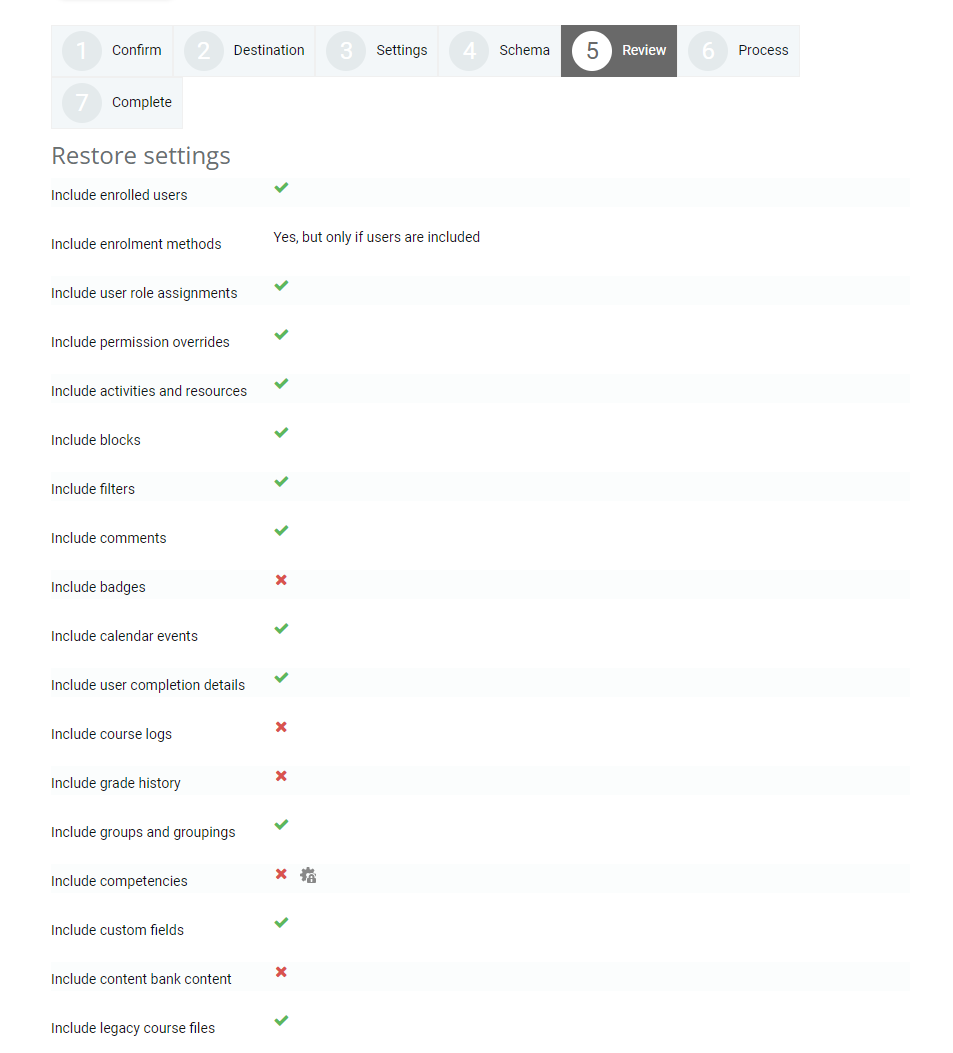 "The system shows us a preview page. After completing the preview, click the ‘Perform Restore' button at the bottom of the page to finish the process."
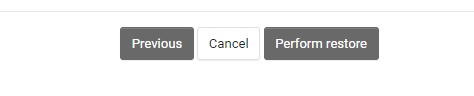 lms.support.bilgi.edu.tr
lms.support.bilgi.edu.tr
uzem.bilgi.edu.tr